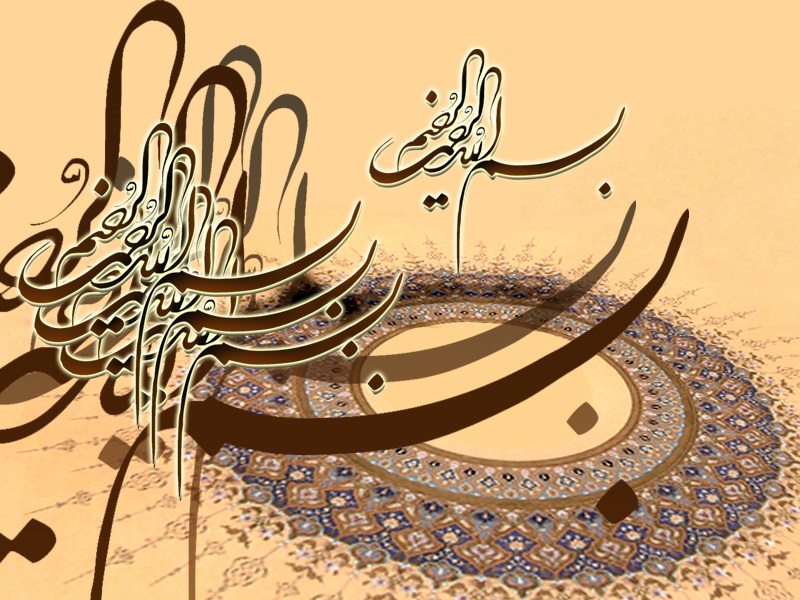 1
کارگاه آشنایی با استانداردهای بین المللی گزارشگری مالی
IFRS  و مقایسه استانداردهای حسابداری ایران با IFRS
 
مهدی محمودی

www.mahdimahmoudi.ir
2
استانداردهای بین المللی     گزارشگری مالی
INTERNATIONALFINANCIAL  REPORTING STANDARDS
کارگاه آشنایی با استانداردهای بین المللی گزارشگری مالی، مهدی محمودی
3
مروری بر پیشینه استانداردهای بین المللی گزارشگری مالی
کارگاه آشنایی با استانداردهای بین المللی گزارشگری مالی، مهدی محمودی
4
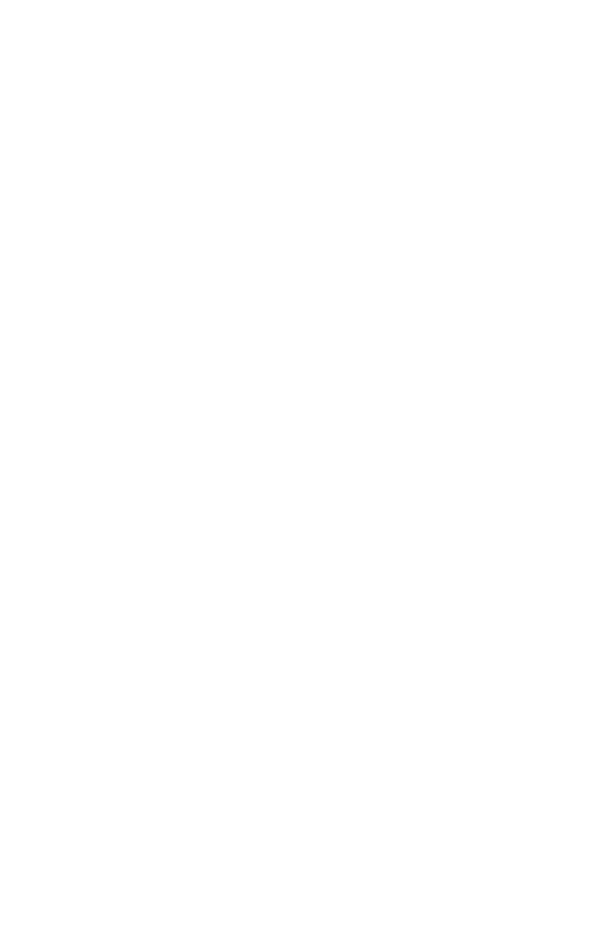 مبانی استانداردگذاری
FASB
مبتنی بر قاعده
 RULE
BASED
IASB
مبتنی بر اصول
PRINCIPLES BASED
کارگاه آشنایی با استانداردهای بین المللی گزارشگری مالی، مهدی محمودی
5
The International Accounting Standards Committee (IASC) was founded in June 1973 in London and was replaced by the International Accounting Standards Board (IASB)on 1 April 2001. It was responsible for developing the International Accounting Standards and promoting the use and application of these standards
مرجع تدوین استانداردهای گزارشگری مالی بین‌المللی IFRS FOUNDATION
کارگاه آشنایی با استانداردهای بین المللی گزارشگری مالی، مهدی محمودی
6
از سال 2001 به بعد وظیفه قانون گذاری به سازمان جدید، یعنی IASB  واگذار گردید که قوانین خود را تحت عنوان استانداردهای بین المللی گزارشگری (IFRS) مالی نامید

مزیت IASB  نسبت به IASC  در منابع مالی بیشتر ، کادر حرفه ای تر و استقلال بیشتر است
کارگاه آشنایی با استانداردهای بین المللی گزارشگری مالی، مهدی محمودی
7
International Financial Reporting Standards (IFRS) is a set of accounting standards developed by an independent, not-for-profit organization called the International Accounting Standards Board (IASB).
1953 برای اولین بار حسابداری به عنوان فن تعریف شد
در اواخر دهه 1960 میلادی حسابداری به عنوان زبان تجارت معرفی شد. این تعریف از حسابداری به طور گسترده مورد استفاده قرار گرفت و هم اکنون نیز استفاده می شود.
بنابراین حسابداری زبانی مشترک است و جهانی‌سازی فعالیت‌های مالی به‌طور فزاینده‌ای نیازمند استفاده از این زبان مشترک است. 
استانداردهای بین‌المللی گزارشگری مالی (IFRS)، همان زبان مشترک برای جهانی‌سازی فعالیت‌های مالی است.
کارگاه آشنایی با استانداردهای بین المللی گزارشگری مالی، مهدی محمودی
8
ضرورت فراگیری
حدود 70 شرکت از جمله بانک ها و شرکت ها ملزم می‌شوند که صورت های مالی سال 95 که در سال 96 به بازار ارایه می‌شود را مطابق استانداردهای بین المللی گزارشگری مالی  IFRS ارائه دهند.
کارگاه آشنایی با استانداردهای بین المللی گزارشگری مالی، مهدی محمودی
9
مصوبه مجمع عمومی سازمان حسابرسی مورخ 1395/5/12 در زمینه اجرای استانداردهای بین المللی گزارشگری مالی به شرح زیر می باشد:

1- از ابتدای سال 1395 آن دسته از شرکتهایی که سازمان بورس و اوراق بهادار تعیین می کند و کلیه بانکها و موسسات مالی دولتی و غیردولتی، ملزم به تهیه صورتهای مالی تلفیقی سال 1395 بر اساسIFRS  هستند. برای سایر شرکتها تهیه صورتهای مالی مبتنی بر استانداردهای بین المللی گزارشگری مالی مجازمی باشد.

2- سایر ناشران بزرگ ثبت شده نزد سازمان بورس و اوراق بهادار که متعاقبا توسط سازمان بورس و اوراق بهادار تعیین می شود، ملزم به تهیه صورتهای مالی تلفیقی سال مالی 1396 بر اساس استانداردهای بین المللی گزارشگری مالی خواهند بود. بدیهی است برای سایر شرکتها این امر مجاز می باشد.
ضرورت
کارگاه آشنایی با استانداردهای بین المللی گزارشگری مالی، مهدی محمودی
10
مهم‌ترین منابع تولیدی این بنیاد عبارت‌اند از:

استانداردهای حسابداری بین‌المللی IAS
استانداردهای گزارشگری مالی بین‌المللی  IFRSs که از ۲۰۰۱ جایگزین استانداردهای حسابداری بین‌المللی شدند؛
تفسیرهای استانداردهای گزارشگری مالی بین‌المللی IFRICs  و
آشنایی با بنیاد IFRS
آشنایی با بنیاد IFRS
کارگاه آشنایی با استانداردهای بین المللی گزارشگری مالی، مهدی محمودی
11
IFRS Foundation Monitoring Board
3. Public accountability
IFRS Advisory Council
IFRS Foundation Trustees
2. Governance and oversight
ASAF (Accounting Standards Advisory Forum)
1. Independent standard-settingand related activitiesimage-description
IFRS Foundation
International AccountingStandards Board
IFRS Interpretations Committee
کارگاه آشنایی با استانداردهای بین المللی گزارشگری مالی، مهدی محمودی
12
Structure diagram
کارگاه آشنایی با استانداردهای بین المللی گزارشگری مالی، مهدی محمودی
13
هیئت نظارت: هیئت نظارت در ژانویه 2009 تشکیل شده است. 
هدف این هیئت، ایجاد ارتباط رسمی بین اعضای بنیاد و سازمان‌های عمومی برای تقویت پاسخگویی عمومی بنیاد IFRS است. وظیفه اصلی بنیاد مذکور، کسب اطمینان از ایفای مسئولیت‌های اعضای بنیاد مطابق اساسنامه و انتصاب هیئت امنای بنیاد می‌باشد. 
نهادهای نظارتی بر بورس‌ها (در کشورهای مختلف) که استفاده از IFRS  را الزام یا مجاز کرده‌اند، از طریق این هیئت می‌توانند مسئولیت‌های خود را در راستای حمایت از سرمایه‌گذاران، سلامت بازار و شکل‌گیری سرمایه به نحو مؤثرتری انجام دهند. 
این هیئت متشکل از سازمان‌های نظارتی بازار سرمایه است که مسئول تعیین شکل و محتوای گزارشگری مالی هستند. اعضای فعلی هیئت، نمایندگان سازمان بین‌المللی کمیسیون‌های بورس‌هاIOSCO) )،  کمیسیون اروپا EC))، ‌سازمان خدمات مالی ژاپن JFSA))، کمیسیون بورس و اوراق بهادار آمریکا SEC))،‌ کمیسیون بورس برزیل CVM)) و کمیسون خدمات مالی کره (FSC) می‌باشند.
IFRS FOUNDATION MONITORING BOARD
کارگاه آشنایی با استانداردهای بین المللی گزارشگری مالی، مهدی محمودی
14
IFRS FOUNDATION TRUSTEES
هیئت امنای بنیاد IFRS  مسئول راهبری و نظارت بر IASB  می‌باشد.
در هیچ ‌یک از موضوعات فنی مربوط به استانداردها دخالتی ندارد و این مسئولیت مطلقاً با IASB  می‌‌باشد.
کارگاه آشنایی با استانداردهای بین المللی گزارشگری مالی، مهدی محمودی
15
هیئت مستقل استاندارد‌گذار بنیاد می‌باشد.
اعضای این هیئت، گروه مستقلی از 14 کارشناس با تجربۀ عملی در امر استانداردگذاری، تفسیر، حسابرسی یا استفاده از گزارشات مالی و آموزش حسابداری می‌باشند.
این هیئت همچنین مسئول تصویب تفاسیر انجام شده توسط کمیته تفاسیر IFRS  می‌باشد.
INTERNATIONALACCOUNTING STANDARDS BOARD(IASB)
کارگاه آشنایی با استانداردهای بین المللی گزارشگری مالی، مهدی محمودی
16
کمیته تفاسیر استانداردهای بین‌‌المللی، هیئت تفسیرکننده استانداردهای بین‌المللی حسابداری می‌باشد.
این کمیته متشکل از 14 عضو از کشورهای مختلف و با سابقه حرفه‌ای می‌باشد. اعضای این هیئت توسط هیئت امنای بنیاد منصوب می‌شوند.
IFRS INTERPRETATIONCOMMITTEE
کارگاه آشنایی با استانداردهای بین المللی گزارشگری مالی، مهدی محمودی
17
IFRS ADVISORY COUNCIL
شورای مشورتی IFRS، هیئت مشورتی رسمی IASB  و هیئت امنای بنیاد IFRS  می‌باشد.
اعضای این شورا، طیف وسیعی از نمایندگان گروه‌هایی هستند که از کار هیئت تأثیر می‌پذیرند. این گروه‌ها شامل سرمایه‌گذاران، تحلیل‌گران مالی و سایر استفاده‌کنندگان صورت‌های مالی مثل دانشجویان، حسابرسان، قانونگذاران، هیئت‌های حرفه‌ای حسابداری و استاندارد‌گذاران می‌باشند.
43 سازمان از سر تا سر جهان و 48 شخصیت حقیقی اعضای این شورا را تشکیل می‌دهند.
اعضای شورای مشورتی توسط هیئت امنای بنیاد انتخاب می‌شوند.
کارگاه آشنایی با استانداردهای بین المللی گزارشگری مالی، مهدی محمودی
18
ACCOUNTING STANDARDS ADVISORY FORUM (ASAF)
هدف از تشکیل این انجمن، فراهم کردن جلسه مشورتی می‌باشد که اعضا بتوانند به طور موثری در دست‌یابی هیئت تدوین استانداردها به هدف تدوین استانداردهای حسابداری با کیفیت بالا و در سطح جهانی مشارکت کنند.
کارگاه آشنایی با استانداردهای بین المللی گزارشگری مالی، مهدی محمودی
19
کارگاه آشنایی با استانداردهای بین المللی گزارشگری مالی، مهدی محمودی
20
Our mission is to develop IFRS Standards that bring transparency, accountability and efficiency to financial markets around the world. 
Our work serves the public interest by fostering trust, growth and long-term financial stability in the global economy.
Mission Statement
کارگاه آشنایی با استانداردهای بین المللی گزارشگری مالی، مهدی محمودی
21
IFRS Standards bring transparency
IFRS Standards strengthen accountability
IFRS Standards contribute to economic efficiency
Mission Statement
کارگاه آشنایی با استانداردهای بین المللی گزارشگری مالی، مهدی محمودی
22
transparency
IFRS Standards bring transparency by enhancing the international comparability and quality of financial information, enabling investors and other market participants to make informed economic decisions

استانداردهای بین‌المللی گزارشگری مالی، باعث افزایش قابلیت مقایسه و کیفیت صورت‌های مالی می‌شوند و به سرمایه‌گذاران و سایر مشارکت‌کنندگان بازار در اتخاذ تصمیمات آگاهانه اقتصادی کمک می‌کنند.
کارگاه آشنایی با استانداردهای بین المللی گزارشگری مالی، مهدی محمودی
23
IFRS Standards strengthen accountability by reducing the information gap between the providers of capital and the people to whom they have entrusted their money. Our Standards provide information that is needed to hold management to account. As a source of globally comparable information, IFRS Standards are also of vital importance to regulators around the world
استانداردهای بین‌المللی گزارشگری مالی، با کاهش شکاف اطلاعاتی بین دارندگان اطلاعات و سرمایه‌گذاران، موجب تقویت پاسخگویی می‌شوند. استانداردهای مذکور، به عنوان منبع اطلاعات قابل مقایسه جهانی، برای قانونگذاران نیز اهمیت ویژه‌ای دارند.
accountability
کارگاه آشنایی با استانداردهای بین المللی گزارشگری مالی، مهدی محمودی
24
IFRS Standards contribute to economic efficiency by helping investors to identify opportunities and risks across the world, thus improving capital allocation.
 For businesses, the use of a single, trusted accounting language lowers the cost of capital and reduces international reporting costs
استانداردهای بین‌المللی گزارشگری مالی، با کمک به سرمایه‌گذاران در شناسایی فرصت‌ها و تهدیدهای سرمایه‌‌گذاری در سر تا سر جهان، موجب تخصیص بهینه منابع می‌شوند. 
برای شرکت‌ها نیز، استفاده از یک زبان حسابداری قابل اعتماد، هزینه سرمایه و هزینه‌‌های گزارشگری بین‌المللی را کاهش می‌دهد.
efficiency
کارگاه آشنایی با استانداردهای بین المللی گزارشگری مالی، مهدی محمودی
25
The IFRS Foundation is funded by income from multiple sources. In 2015, the total income was £27.4 million  
Jurisdictional contributions 53% 
Contributions from accounting firms 26% 
Self-generated income 21%
Funding
کارگاه آشنایی با استانداردهای بین المللی گزارشگری مالی، مهدی محمودی
26
Currently, profiles are completed for 147 jurisdictions
در سطح کلان، فرض بر هماهنگی با استانداردهای بین‌المللی بوده و درحال ‌حاضر در مقطعِ تصمیم‌گیریِ کلان برای پذیرش یا عدم‌پذیرش استانداردهای بین‌المللی قرار نداریم.

مشکل کجاست؟
IFRS در جهان و ایران
کارگاه آشنایی با استانداردهای بین المللی گزارشگری مالی، مهدی محمودی
27
برای تعداد زیادی از استانداردهای بین‌المللی (حدود 16 استاندارد)، هنوز استاندارد متناظر ارائه نشده است. IFRS 1 , IFRS 13 ,  IAS 12 ,  IAS 32  IAS 39,  , IFRS 7  IAS 27,   IAS29 IAS 40 ,  IFRS 2,   , IFRS 6 ,  IFRS 9  ,  IFRS 12  , IFRS 14  , IFRS 15 ,  IFRS 16

استانداردهایی مختص ایران است و معادل بین المللی ندارد. استاندارد شماره 14 (نحوه ارائه داراییها و بدهیهای جاری)، استاندارد 24 (گزارشگری مالی در واحدهای قبل از بهره برداری) و
   استاندارد 29 (فعالیتهای ساخت املاک)

استانداردهای شماره 3 ، 5، 8، 9، 13، 22، 27، 28، 30، 31، 32، 33 ایران تفاوتی با استاندادهای بین المللی ندارد.

عدم‌وجود منشور مدون و رسمی که در آن به صراحت اعلام شده باشد که مبنای تدوین استانداردهای کشور، استانداردهای بین‌المللی است.
در موارد بسیار محدودی نیز ممکن است در حال حاضر امکان اجرای استانداردهای بین‌المللی فراهم نباشد که در خصوص این دسته از موارد باید بررسی دقیق انجام شده و راهکارهای مناسب اتخاذ شود.
مقایسه کلی عناوین با استانداردهای ایران
کارگاه آشنایی با استانداردهای بین المللی گزارشگری مالی، مهدی محمودی
28
لازم به ذکر است همگرایی با استانداردهای بین‌المللی، مانع این نیست که برای موضوعی خاص، استاندارد حسابداری خاص تدوین نماییم یا الزامات بیشتری را حسب نیاز بازار سرمایه و جهت شفافیت اطلاعاتی بیشتر، مقرر کنیم.
مقایسه کلی عناوین با استانداردهای ایران
کارگاه آشنایی با استانداردهای بین المللی گزارشگری مالی، مهدی محمودی
29
فرآیند پذیرش استانداردهای بین المللی در ایران
یک شخصیت حقوقی بایستی متولی ترجمه شود
ترجمه در اختیار بنیاد IFRS  قرار داده شود
تطبیق ترجمه با متن اصلی توسط بنیاد
پس از تایید می تواند مبنای تهیه صورتهای مالی قرار گیرد.
تاکنون در ایران این لایسنس اخذ نشده و سازمان حسابرسی در حال ترجمه استانداردها است.
کارگاه آشنایی با استانداردهای بین المللی گزارشگری مالی، مهدی محمودی
30
The Conceptual Framework for FinancialReporting
1989 چارچوبی برای تهیه و ارایه صورتهای مالی منتشر شد که ما الان در حال حاضر از همان مفاهیم نظری استفاده میکنیم
2010 چارچوب مفهومی گزارشگری مالی) نسخه ناقص) پروژه مشترک IASB , FASB.
2018  چارچوب مفهومی گزارشگری مالی ( نسخه کامل) پروژه مشترک IASB , FASB
کارگاه آشنایی با استانداردهای بین المللی گزارشگری مالی، مهدی محمودی
31
The Conceptual Framework for FinancialReporting
هدف گزارشگری مالی با مقاصد عام:
 تهیه و ارائه اطلاعات درباره واحد گزارشگر به گونه ای است که برای سهامداران، وام دهندگان و سایر اعتبار دهندگان بالفعل و بالقوه در تصمیم گیریهای مربوط به تامین منابع مفید باشد.
کارگاه آشنایی با استانداردهای بین المللی گزارشگری مالی، مهدی محمودی
32
در مفاهیم نظری ایران، استفاده کنندگان مطابق با تئوری ذینفعان شامل سرمایه گذاران، اعطا کنندگان تسهیلات مالی، تامین کنندگان کالا و خدمات، مشتریان، کارکنان واحد تجاری، دولت و موسسات دولتی و جامعه به طور اعم
در مفاهیم نظری بین المللی، استفاده کنندگان از تئوری ذینفعان، به تئوری سرمایه گذاران محدود شده ست.
اطلاعات که برای سرمایه گذاران مفید باشد برای سایر استفاده کنندگان نیز مفید است.
تامین هزینه تهیه اطلاعات با سرمایه گذاران
The Conceptual Framework for FinancialReporting
کارگاه آشنایی با استانداردهای بین المللی گزارشگری مالی، مهدی محمودی
33
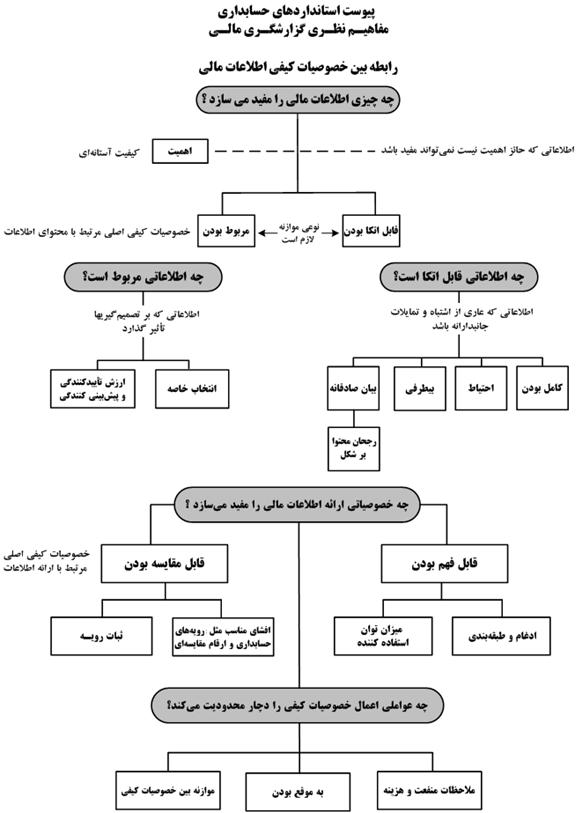 کارگاه آشنایی با استانداردهای بین المللی گزارشگری مالی، مهدی محمودی
34
Quality characteristics
Enhancing
Fundamental
Comparability
Relevance
Faithful Representation
confirmatory value
Verifiability
complete
Timeliness
The predictive value
neutral
Understandability
free from error
کارگاه آشنایی با استانداردهای بین المللی گزارشگری مالی، مهدی محمودی
35
خصوصیات کیفی اطلاعات مالی مطابق با مفاهیم نظری گزارشگری مالی بین المللی
خصوصیات کیفی بنیادی
مربوط بودن
بیان صادقانه
تایید کنندگی
بدون خطا بودن
پیش بینی کنندگی
بی طرفی
کامل بودن
خصوصیات کیفی بهبود بخش
قابلیت مقایسه
قابل فهم بودن
به موقع بودن
قابلیت تایید
کارگاه آشنایی با استانداردهای بین المللی گزارشگری مالی، مهدی محمودی
36
Quality characteristics
خصوصیات کیفی
1.بنیادی Fundamental 2. بهبود بخش                       Enhancing
کارگاه آشنایی با استانداردهای بین المللی گزارشگری مالی، مهدی محمودی
37
خصوصیات کیفی بنیادی اطلاعات مالی:
1. بیان صادقانه: Faithful Representationبی طرفی
کامل بودن
بدون خطا بودن
2. مربوط بودن: Relevance 
ارزش تایید کنندگی
ارزش پیش بینی کنندگی
اهمیت
Fundamental qualitative characteristics
کارگاه آشنایی با استانداردهای بین المللی گزارشگری مالی، مهدی محمودی
38
خصوصیات کیفی بهبود بخش اطلاعات مالی:
1. قابلیت مقایسه Comparability2. قابلیت تایید Verifiability3. به موقع بودن Timeliness4. قابل فهم بودن Understandability
Enhancing qualitative characteristics
کارگاه آشنایی با استانداردهای بین المللی گزارشگری مالی، مهدی محمودی
39
اهمیت (تابعی از زمان و مکان)
Materialityملاحضات منفعت – هزینه
 The cost constraint on useful financial reportingابهام در اندازه گیری (بحث افشای کافی)
Measurement uncertainty
سایر ملاحظات در رابطه با خصوصیات کیفی
کارگاه آشنایی با استانداردهای بین المللی گزارشگری مالی، مهدی محمودی
40
قابل اتکا بودن در چارچوب مفهومی ایران 


بیان صادقانه در چارچوب مفهومی بین المللی


به عبارتی حرکت از سمت روش های مبتنی بر بهای تمام شده به مبتنی بر ارزش منصفانه
کارگاه آشنایی با استانداردهای بین المللی گزارشگری مالی، مهدی محمودی
41
1. صورت وضعیت مالی (به جای ترازنامه)
2. صورت های عملکرد مالی شامل صورت سود و زیان و صورت سود و زیان جامع و صورت گردش وجوه نقد (به جای صورت سود و زیان و صورت سود و زیان جامع و صورت گردش وجوه نقد)
3. صورت تغییرات  در حقوق صاحبان سهام (جدید)
4. ارائه اطلاعات در خصوص کارایی و اثر بخشی به کار گیری منابع اقتصادی (ارائه جزئیات بیشتر در یادداشتهای توضیحی)
مجموعه کامل صورتهای مالی واحد گزارشگر:
کارگاه آشنایی با استانداردهای بین المللی گزارشگری مالی، مهدی محمودی
42
شناخت و قطع صورتهای مالی:
شناخت شامل شناخت اولیه، تجدید شناخت و قطع شناخت
شناخت اولیه: 
1. بهام تمام شده تاریخی
2. ارزشهای جاری
2.1 ارزش منصفانه
2.2 ارزش استفاده از دارایی و ارزش بازپرداخت بدهی
مجموعه کامل صورتهای مالی واحد گزارشگر:
کارگاه آشنایی با استانداردهای بین المللی گزارشگری مالی، مهدی محمودی
43
اسمی
فیزیکی
مفاهیم سرمایه و نگهداشت سرمایه
کارگاه آشنایی با استانداردهای بین المللی گزارشگری مالی، مهدی محمودی
44
پایان بخش اول 
ممنون از توجه شما
کارگاه آشنایی با استانداردهای بین المللی گزارشگری مالی، مهدی محمودی
45